Critical Microbiome Populations: Major Determinants of Health and DiseaseJohn Bagnulo MPH, PhD
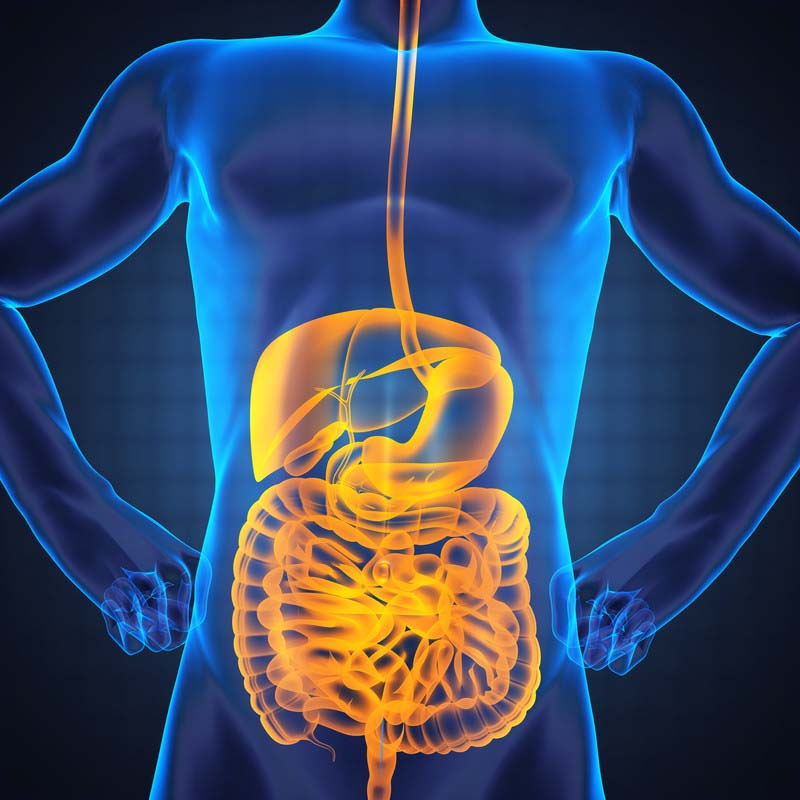 This is not about food borne illness
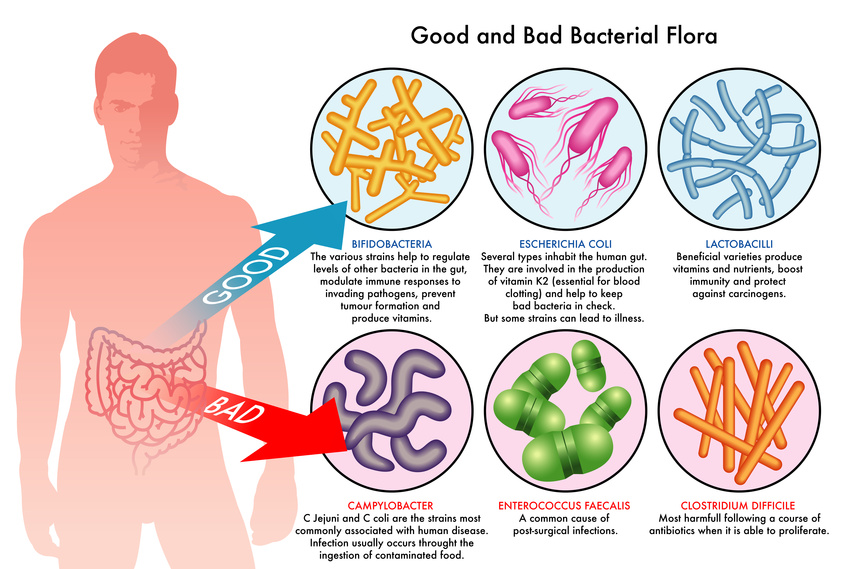 What are the keystone species?
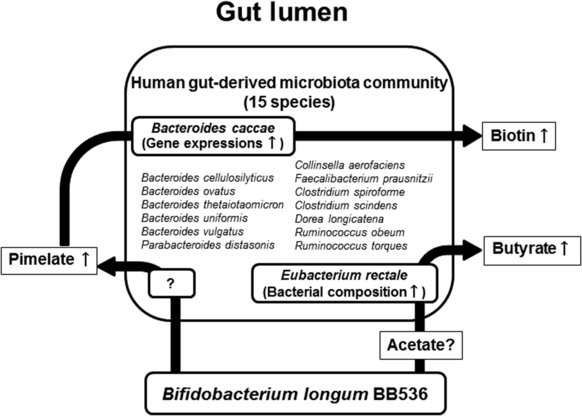 Hirosuke Sugahara  et al. Probiotic Bifidobacterium longum alters gut luminal metabolism through modification of the gut microbial community. Scientific Reports 5, Article number: 13548 (2015)
Learning Objectives
1. Identify those species of bacteria within the microbiome that have significant influence on human health and specific organ systems
2. List those dietary and lifestyle characteristics that are associated with greater populations of specific microbes.
3. Describe the methods of dietary or nutritional intervention that can modulate/modify both beneficial and pathogenic microbe populations within the microbiome.
Clinical Applications
Oncology-top tier association with CRC, significant r values for numerous other cancers
Rheumatology-AS/RA via arthritogenic peptides
Psychiatry-Multiple high level associations
Endocrinology-Insulin resistance with absence of keystone species
Gastroenterology-Multiple high level associations
Immunology-Distinct patterns of compromised immune response
Cardiology-Patterns intertwined w/ influence on insulin and proinflammatory metabolites
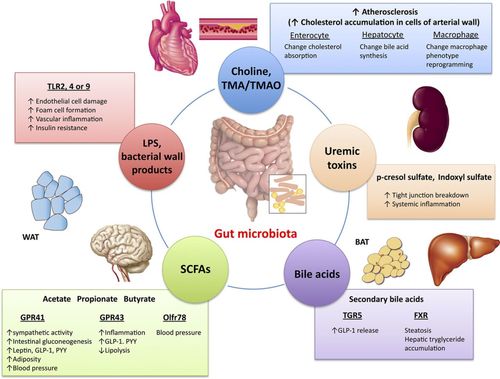 © 2017 American Heart Association, Inc.
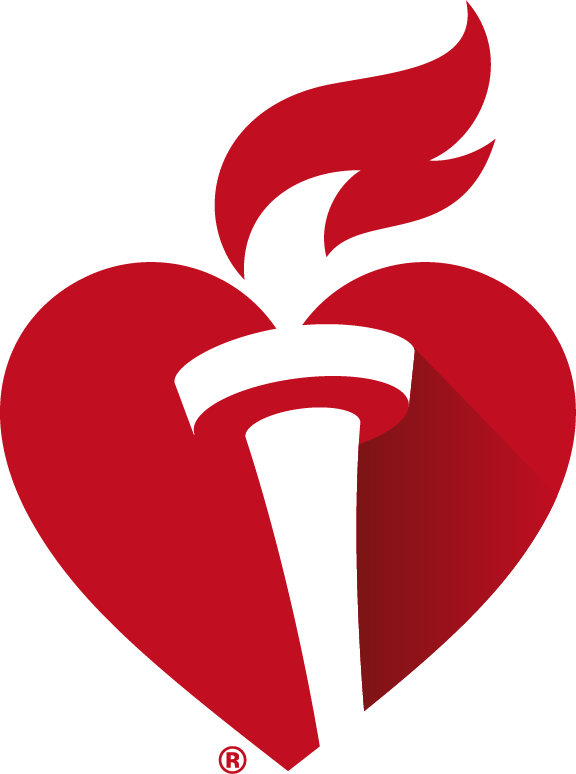 W.H. Wilson Tang. Circulation Research. Gut Microbiota in Cardiovascular Health and Disease, Volume: 120, Issue: 7, Pages: 1183-1196, DOI: (10.1161/CIRCRESAHA.117.309715)
However it is not the L-carnitine, choline, steak, or eggs that are responsible
L-carnitine and choline are important nutrients
Choline is essential and responsible for methylation reactions and deficiencies are a cause of numerous hepatic and pulmonary disorders
Richest sources of both are foods that were already on the radar
TMAO levels were not associated with dietary levels of choline or L-carnitine as much as they were with patterns of dysbiosis
The use of acidic foods, fermented foods, and/or probiotics attenuated all TMAO production
It’s more a case of who than what!
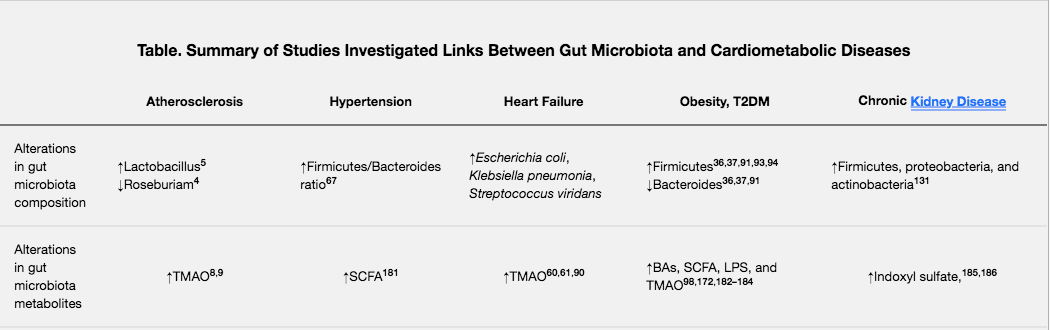 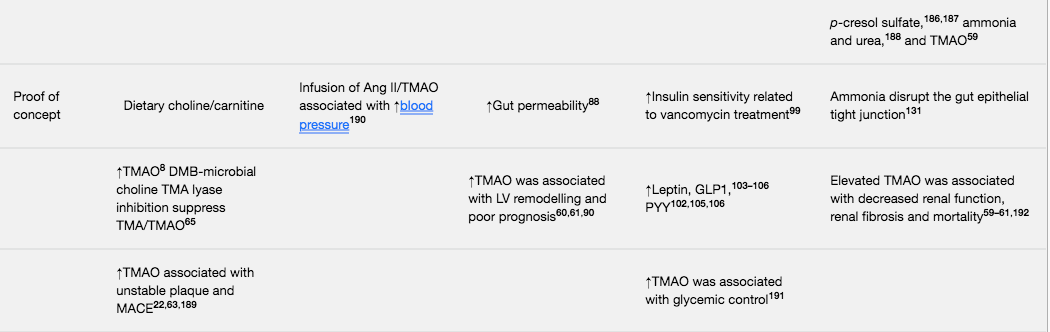 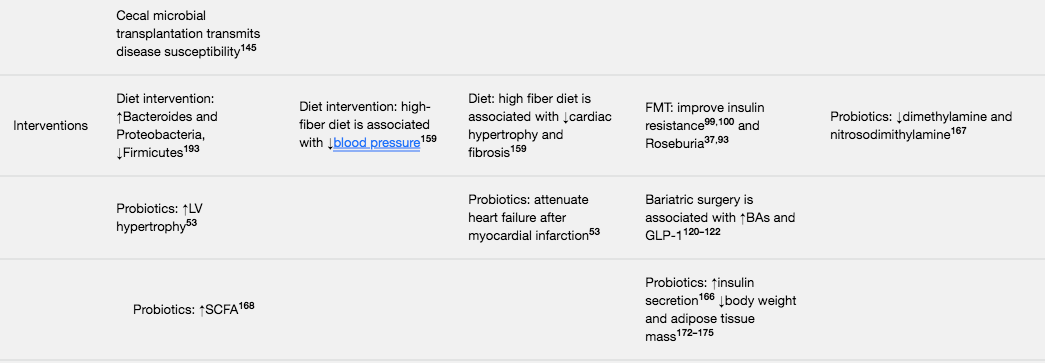 W.H. Wilson Tang, Takeshi Kitai, and Stanley L. Hazen. Gut Microbiota in Cardiovascular Health and Disease. Circulation. Research Volume 120, Issue 7, 31 March 2017, Pages 1183-1196.
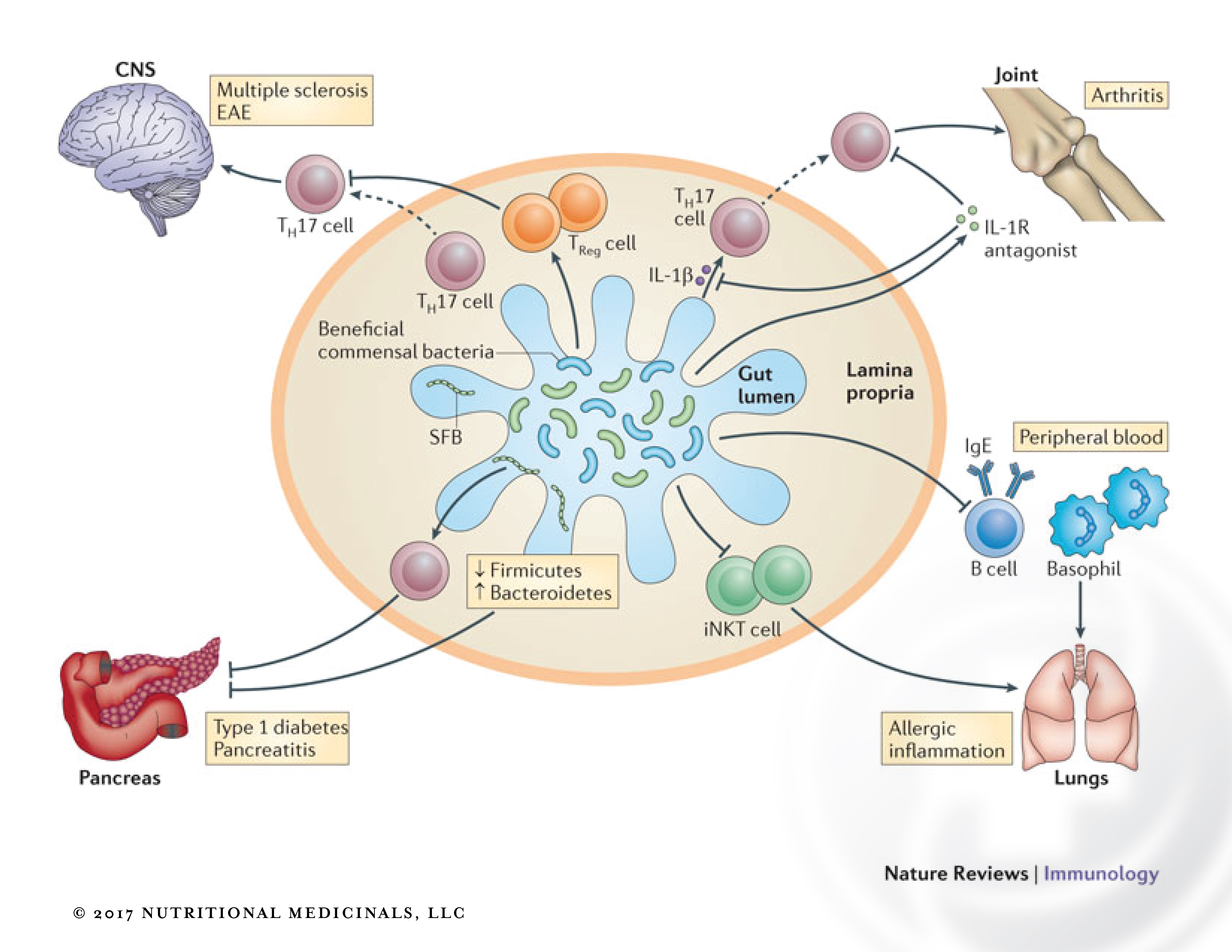 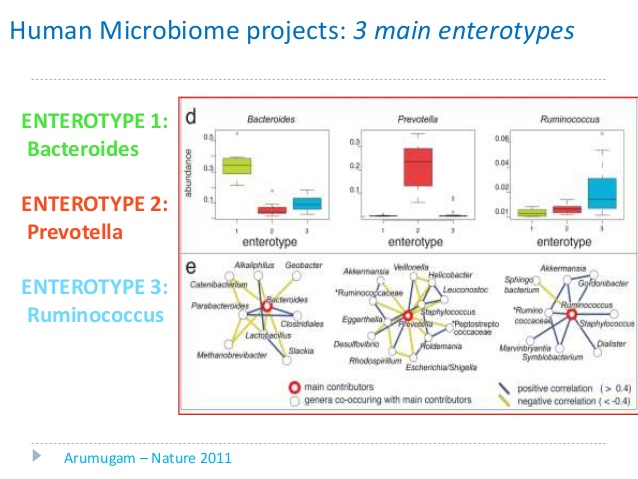 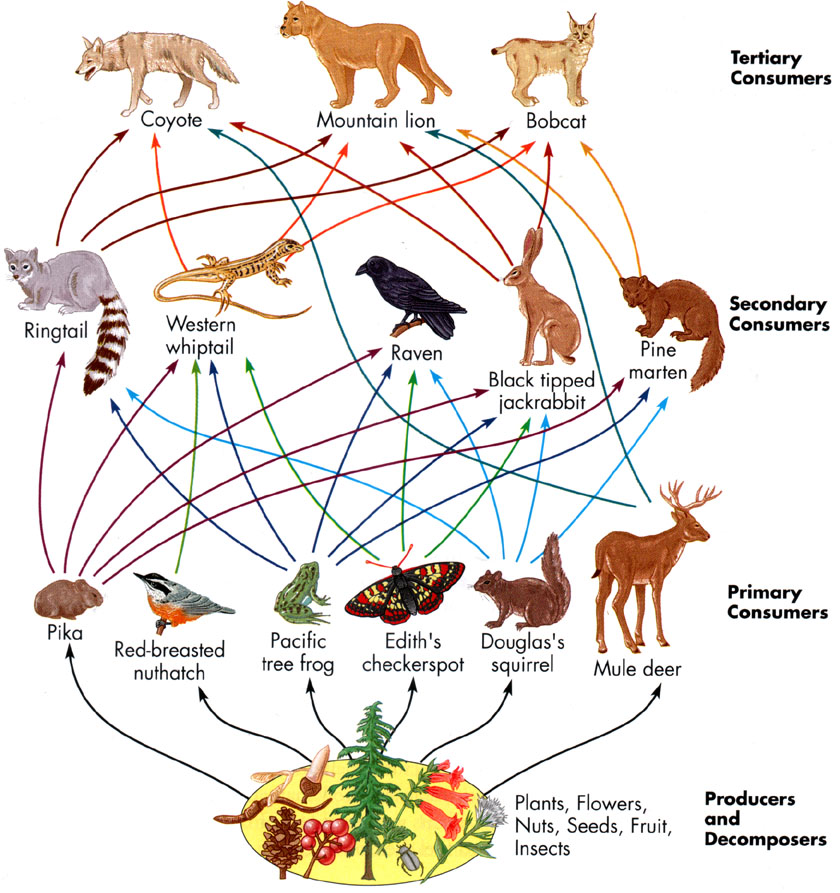 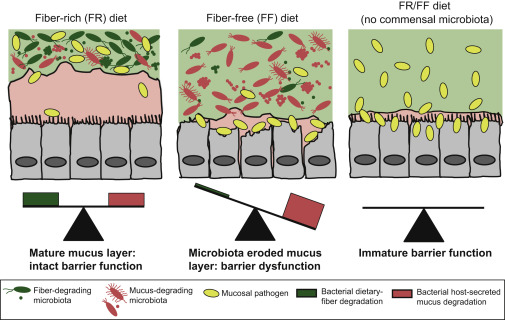 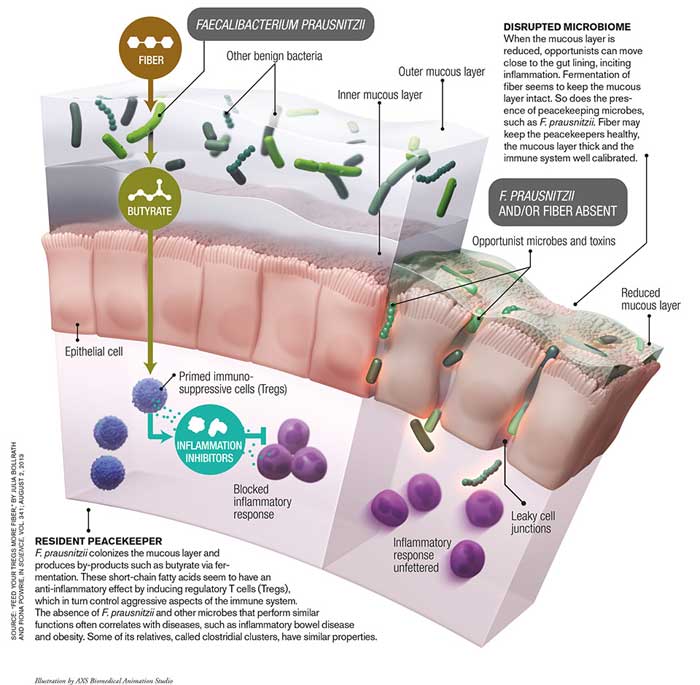 Slide #13
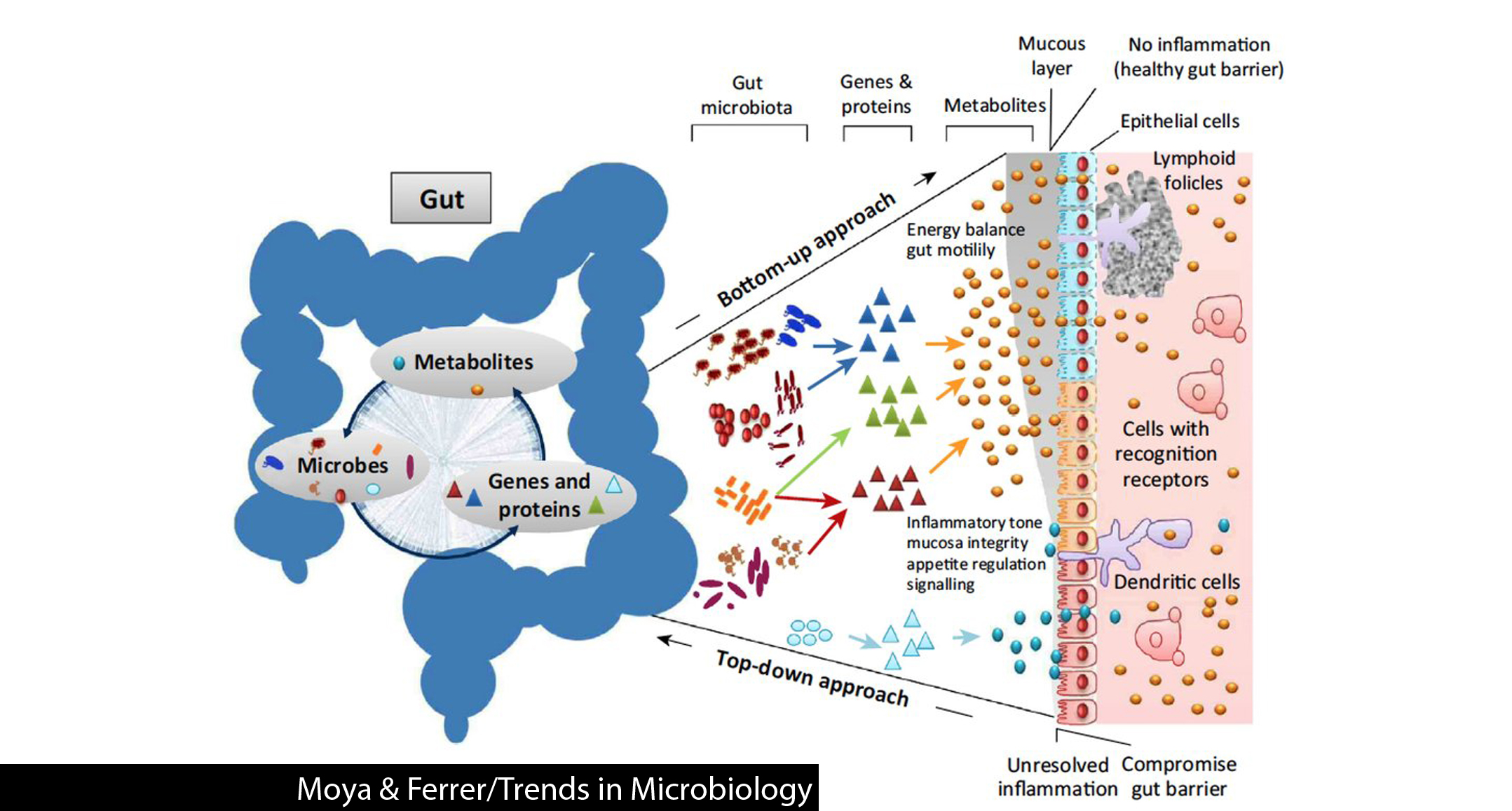 DeGruttola AK, Low D, Mizoguchi A, Mizoguchi E. Current Understanding of Dysbiosis in Disease in Human and Animal Models. Inflamm Bowel Dis. 2016;22(5):1137–1150.
Rinninella E, Raoul P, Cintoni M, et al. What is the Healthy Gut Microbiota Composition? A Changing Ecosystem across Age, Environment, Diet, and Diseases. Microorganisms. 2019;7(1):14. Published 2019 Jan 10. doi:10.3390/microorganisms7010014
Are current generations missing those microbes that have historically offered significant protection against Western diseases?
Sonnenburg E et al. Diet-induced extinctions in the gut microbiota compound over generations. Nature 529, 212–215 (14 January 2016)

“Our data illustrate that taxa driven to low abundance when dietary MACs are scarce are inefficiently transferred to the next generation, and are at increased risk of becoming extinct within an isolated population. “
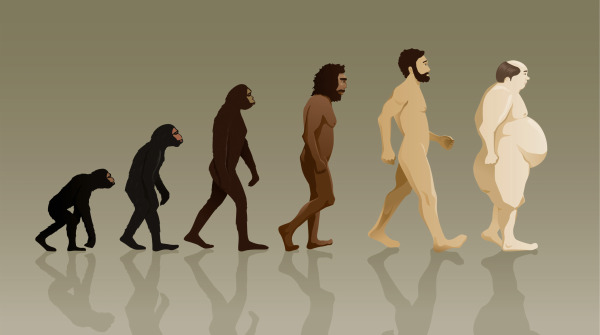 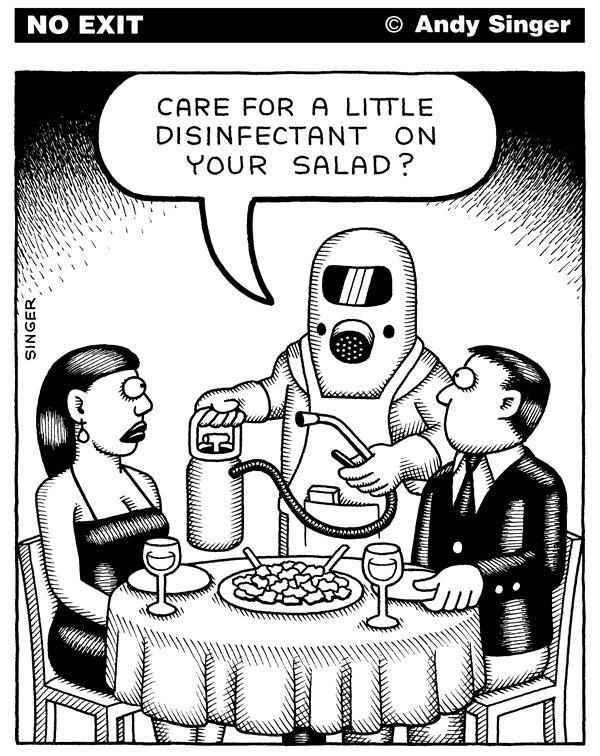 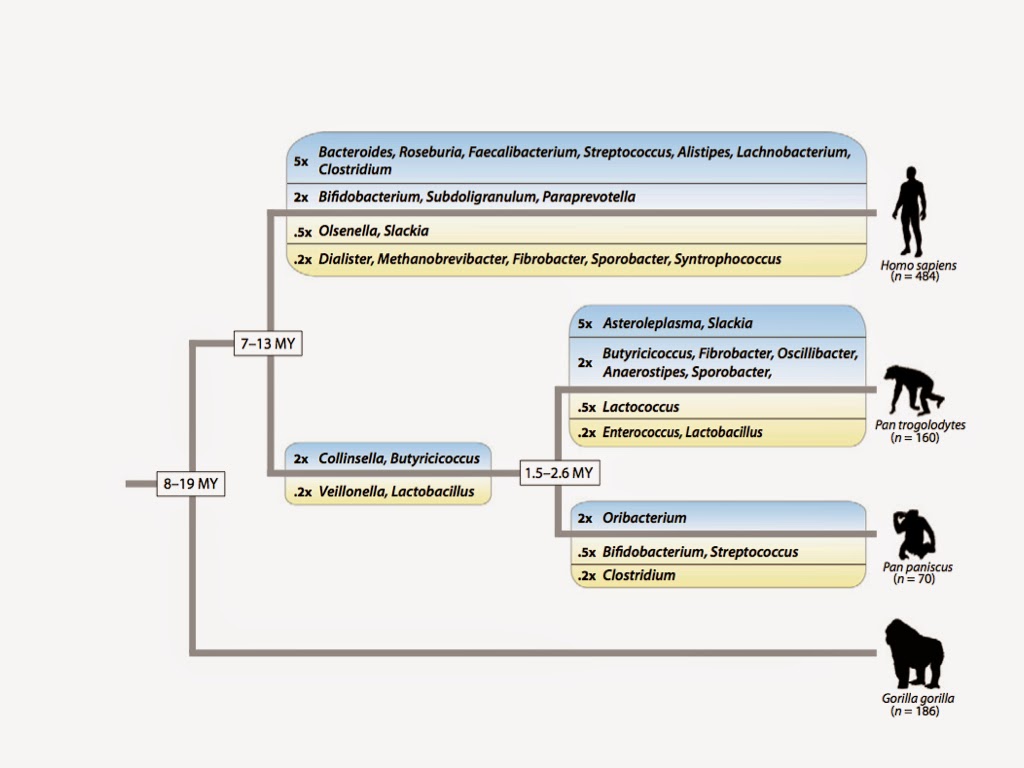 Petrof EO, Gloor GB, Vanner SJ, et al. Stool substitute transplant therapy for the eradication of Clostridium difficile infection: 'RePOOPulating' the gut. Microbiome. 2013;1(1):3. Published 2013 Jan 9.
Strains composing the RePOOPulate consortium.
Composition of Stool Substitute (RePOOPulate)
Acidaminococcus intestinalis
Bacteroides ovatus
Bifidobacterium adolescentis (two different strains)
Bifidobacterium longum (two different strains)
Blautia producta
Clostridium cocleatum
Collinsella aerofaciens
Dorea longicatena (two different strains)
Escherichia coli
Eubacterium desmolans
Eubacterium eligens
Eubacterium limosum
Eubacterium rectale (four different strains)
Eubacterium ventriosum
Faecalibacterium prausnitzii
Lachnospira pectinoshiza
Lactobacillus casei/paracasei
Lactobacillus casei
Parabacteroides distasonis
Raoultella sp.
Roseburia faecalis
Roseburia intestinalis
Ruminococcus torques (two different strains)
Ruminococcus obeum (two different strains)
Streptococcus mitis
Are there specific families of microbes that we can now see as essential difference makers?
Protective/Favorable
Associated with higher risk
Akkermansia
Bacteroides fragilis
Bifido species (longum, infantis, brevis, animalis)
Faecalbacterium Prausnitzii
Ruminococcus bromii
Roseburia
Desulfovibrio
Clostridiales
Citrobacter
Klebsiella
Fusobacteria
Cani PD, de Vos WM. Next-Generation Beneficial Microbes: The Case of Akkermansia muciniphila. Front Microbiol. 2017;8:1765. Published 2017 Sep 22. doi:10.3389/fmicb.2017.01765
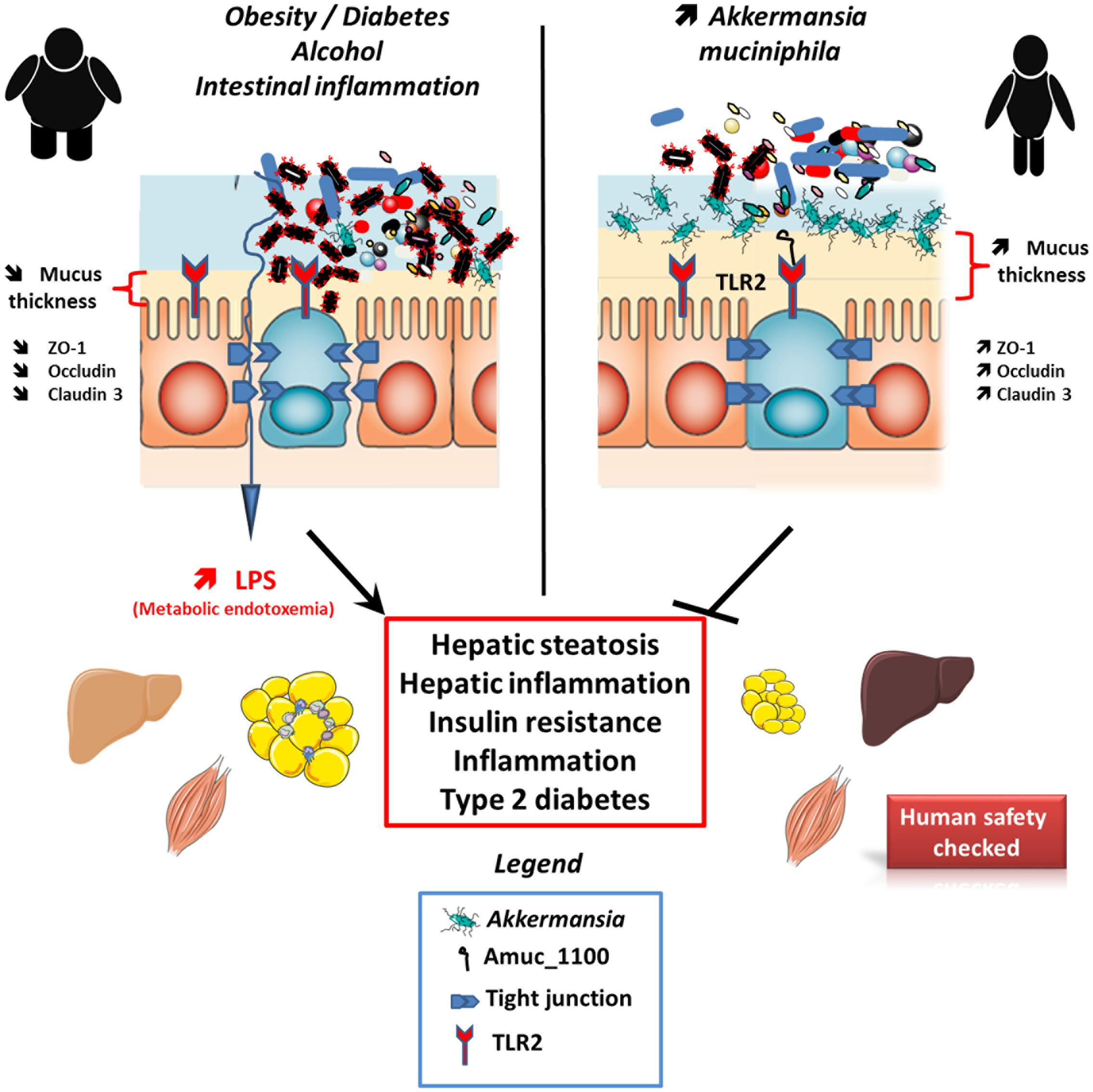 Forato Anhê, Fernando & Varin, Thibault & Le Barz, Mélanie & Desjardins, Yves & Levy, Emile & Roy, Denis & Marette, André. (2015). Gut Microbiota Dysbiosis in Obesity-Linked Metabolic Diseases and Prebiotic Potential of Polyphenol-Rich Extracts. Current Obesity Reports. 4. 10.1007/s13679-015-0172-9.
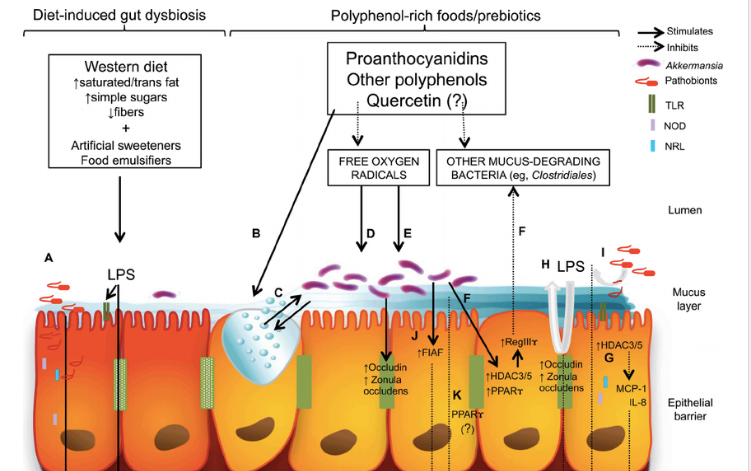 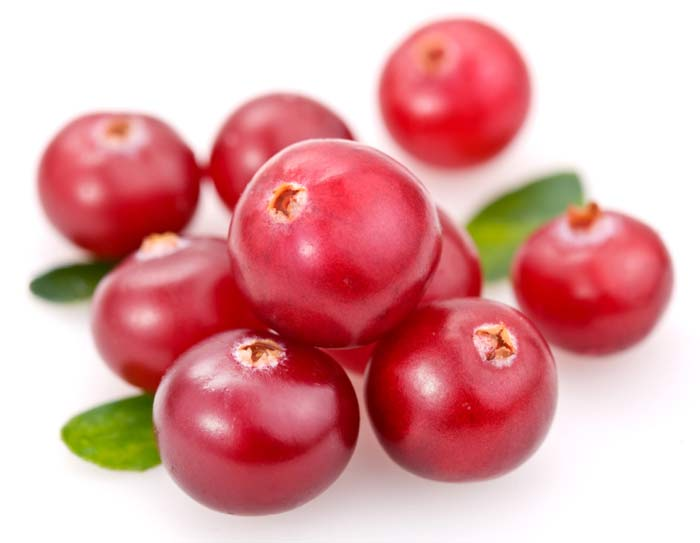 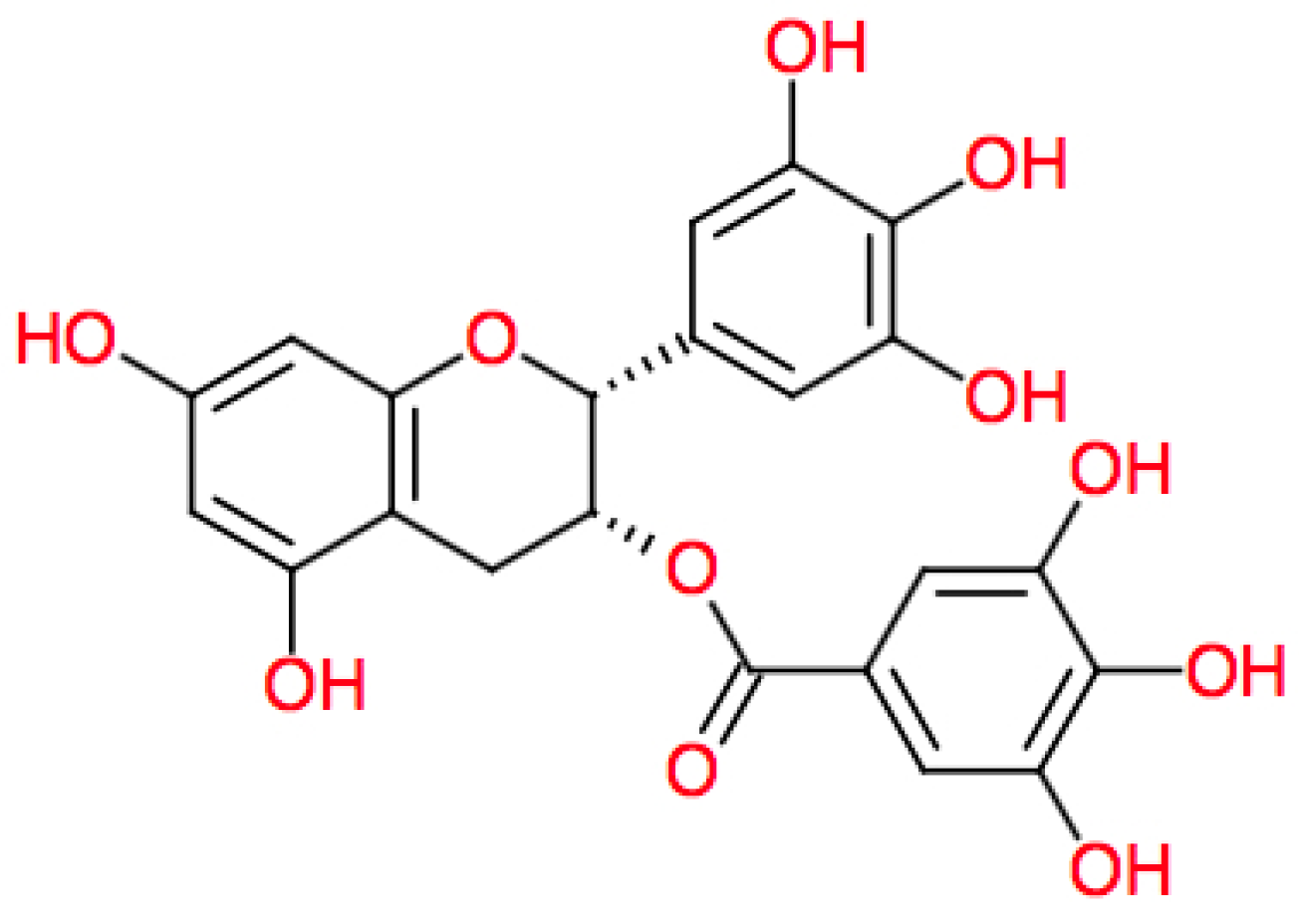 Wang L, Wu Y, Zhuang L, et al. Puerarin prevents high-fat diet-induced obesity by enriching Akkermansia muciniphila in the gut microbiota of mice. PLoS One. 2019;14(6):e0218490. Published 2019 Jun 24. doi:10.1371/journal.pone.0218490
Key Dietary and Lifestyle Factors Associated with Akkermansia
Favorable/Increased Populations
Unfavorable/Decreased Populations
Dietary polyphenolics-cranberries, vaccinium family
Fasting
Aerobic exercise
Ketogenic diet
Low fiber
High refined carbohydrate levels
Frequent food intake
Antibiotic use
Artificial sweeteners
Emulsifiers
Verhoog S, Taneri PE, Roa Díaz ZM, et al. Dietary Factors and Modulation of Bacteria Strains of Akkermansia muciniphila and Faecalibacterium prausnitzii: A Systematic Review. Nutrients. 2019;11(7):1565. Published 2019 Jul 11. doi:10.3390/nu11071565
FIGURE 1 Effects of artificial sweeteners and saccharin on gut microbiota. Animal studies have reported specific ...
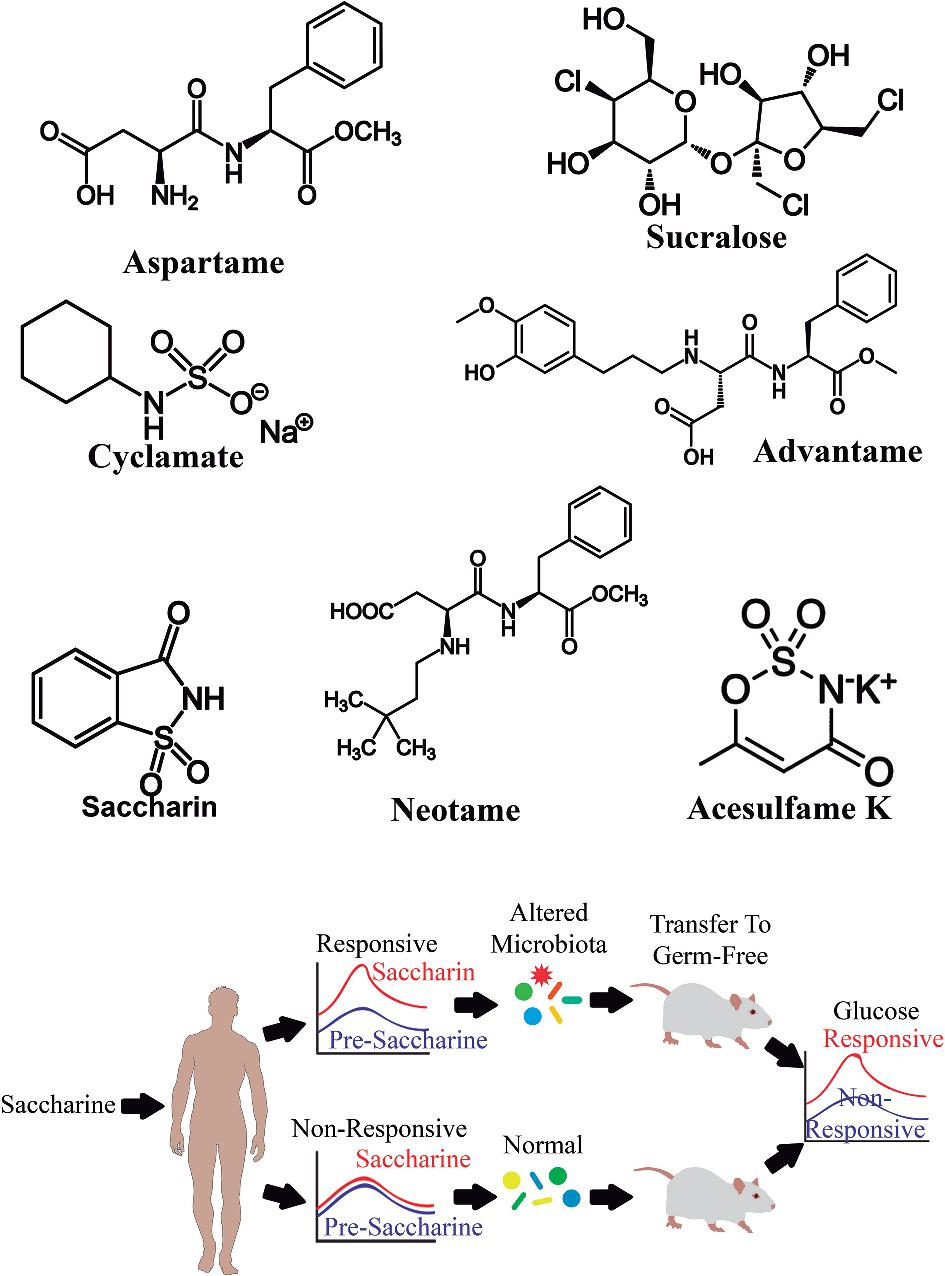 Olivier-Van Stichelen S, Rother KI, Hanover JA. Maternal Exposure to Non-nutritive Sweeteners Impacts Progeny's Metabolism and Microbiome. Front Microbiol. 2019;10:1360. Published 2019 Jun 20. doi:10.3389/fmicb.2019.01360
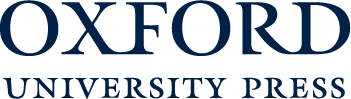 Bifidobacterium Species
B. longum
B. infantis
B. brevis
B. animalis
All are primary butyrate producers
Comprise majority of all microbial species in early years of life
Decline in composition associated with increased disease risk and aging
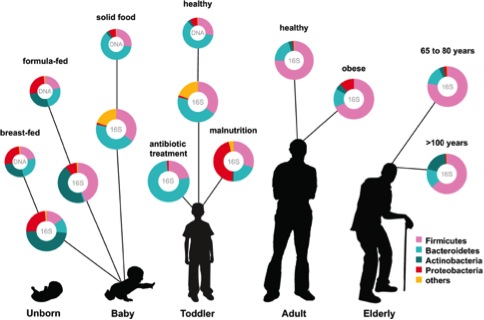 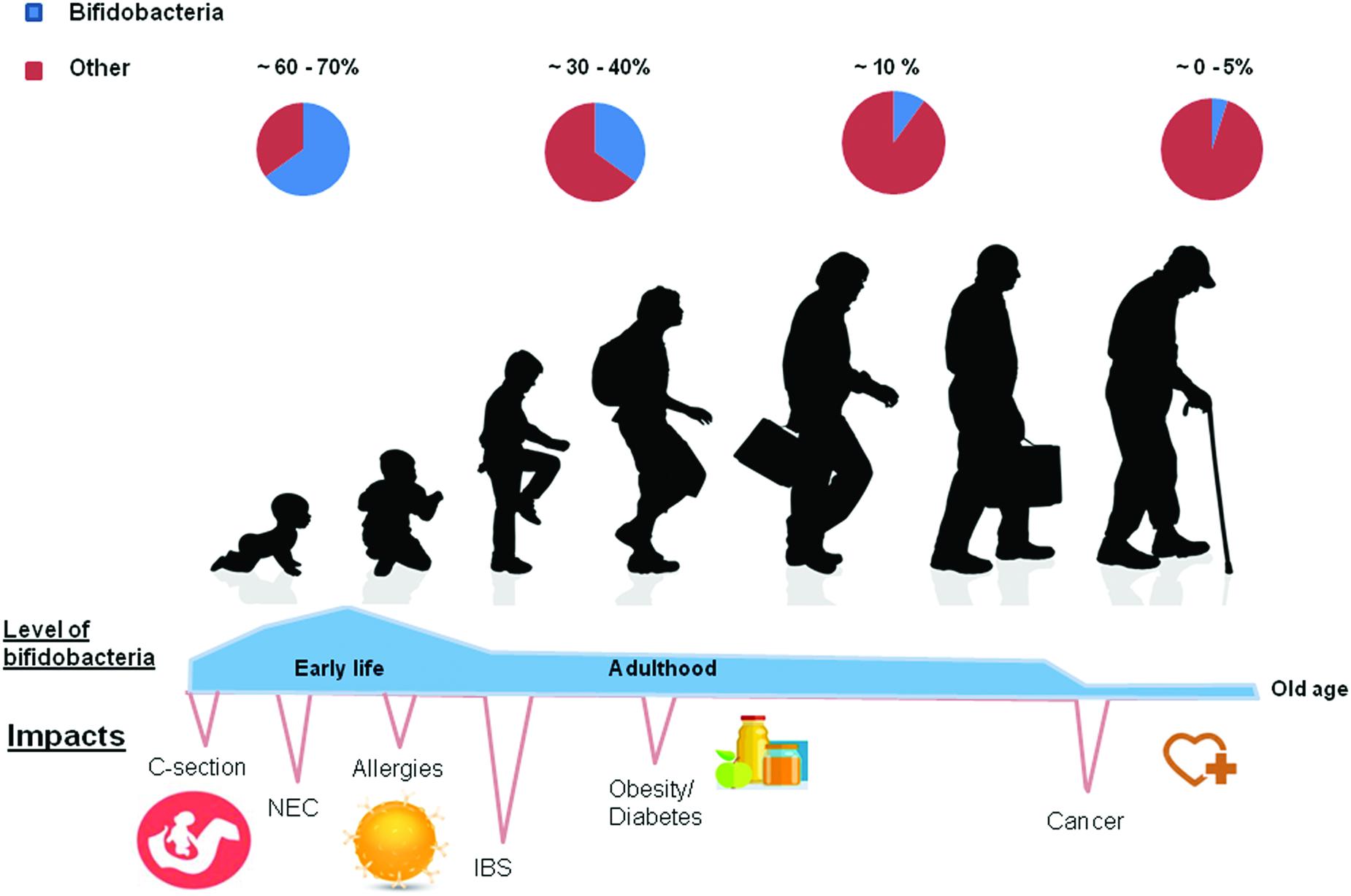 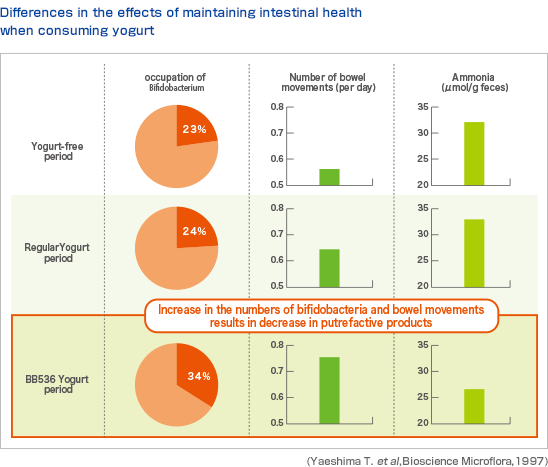 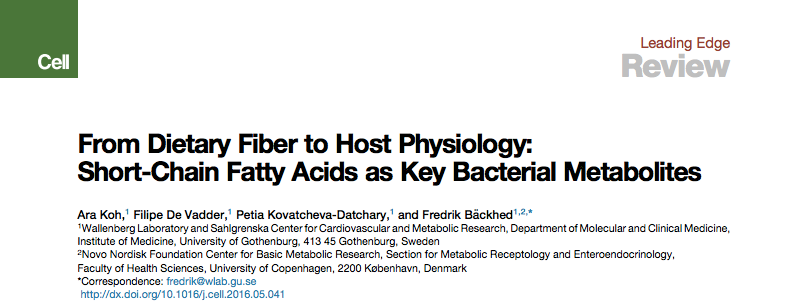 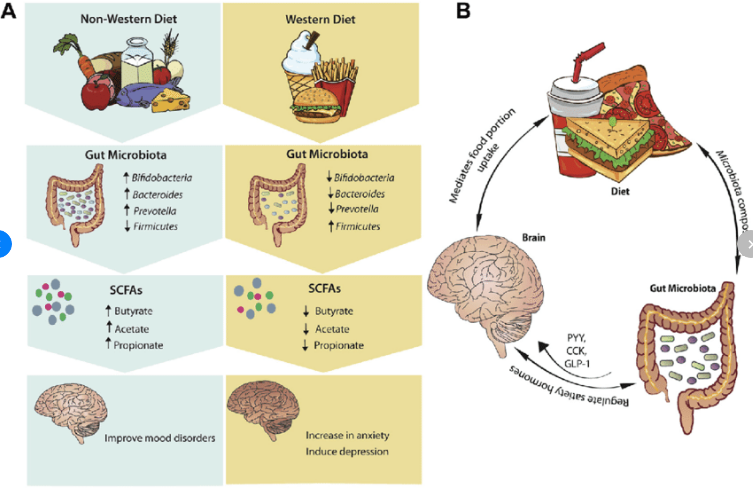 Proposed model of metabolites and microbes that catalyze the flow of carbon from resistant polysaccharides to butyrate.
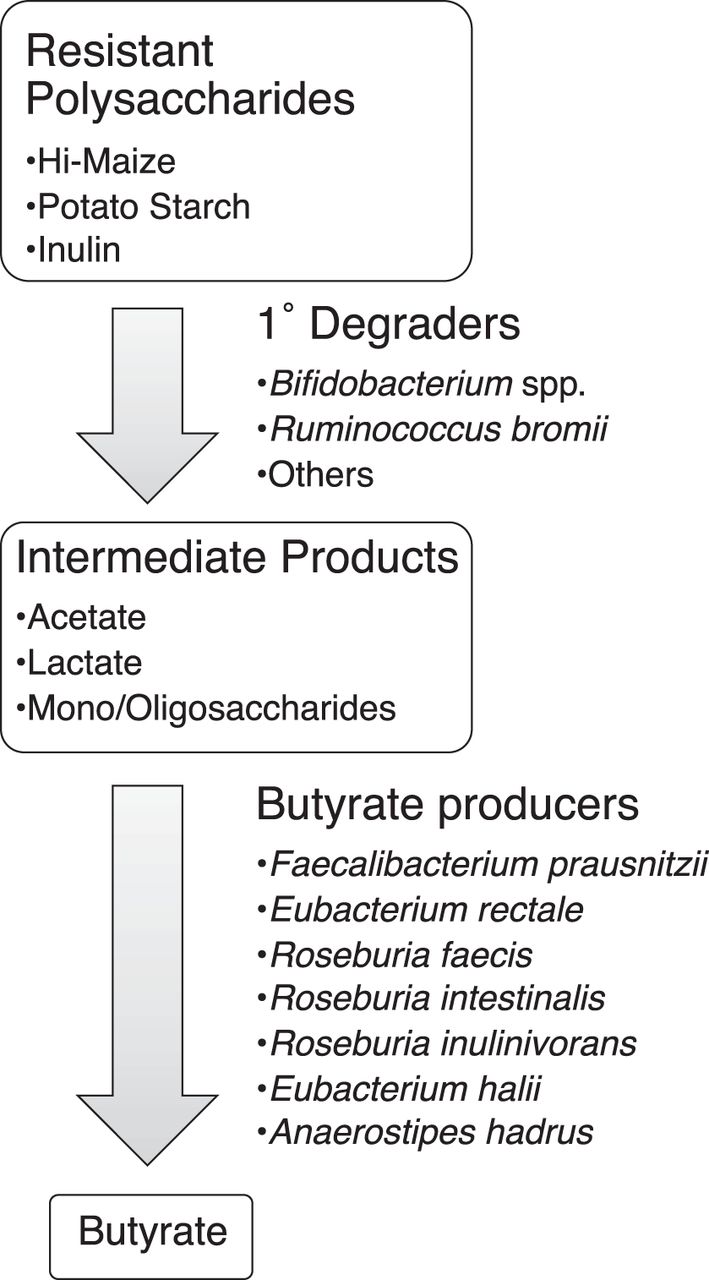 Nielson T. Baxter et al. mBio 2019; doi:10.1128/mBio.02566-18
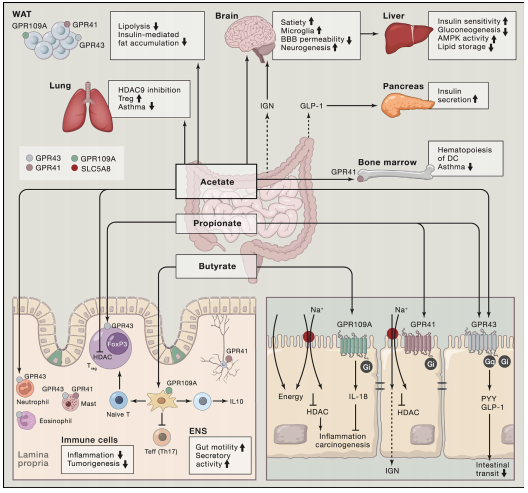 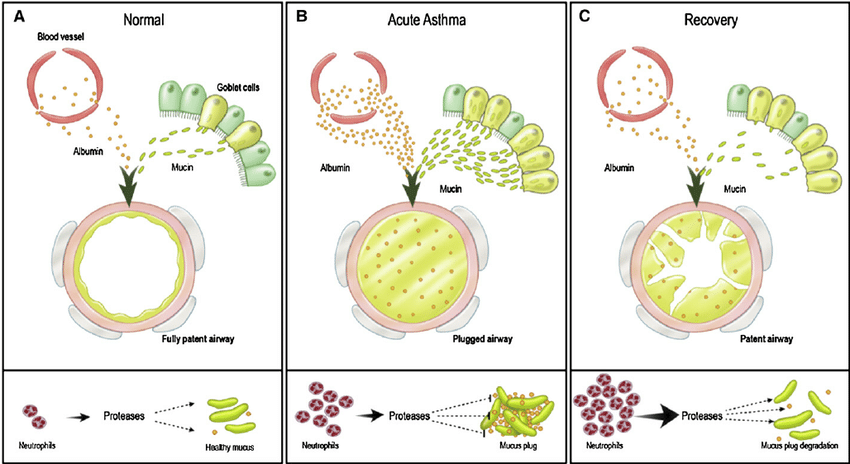 Karav S, Casaburi G, Frese SA. Reduced colonic mucin degradation in breastfed infants colonized by Bifidobacterium longum subsp. infantis EVC001. FEBS Open Bio. 2018;8(10):1649–1657. Published 2018 Sep 17
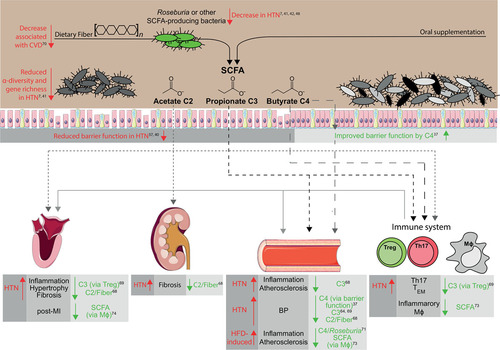 Precarious Symbiosis Between Host and Microbiome in Cardiovascular Health, Volume: 73, Issue: 5, Pages: 926-935, DOI: (10.1161/HYPERTENSIONAHA.119.11786)
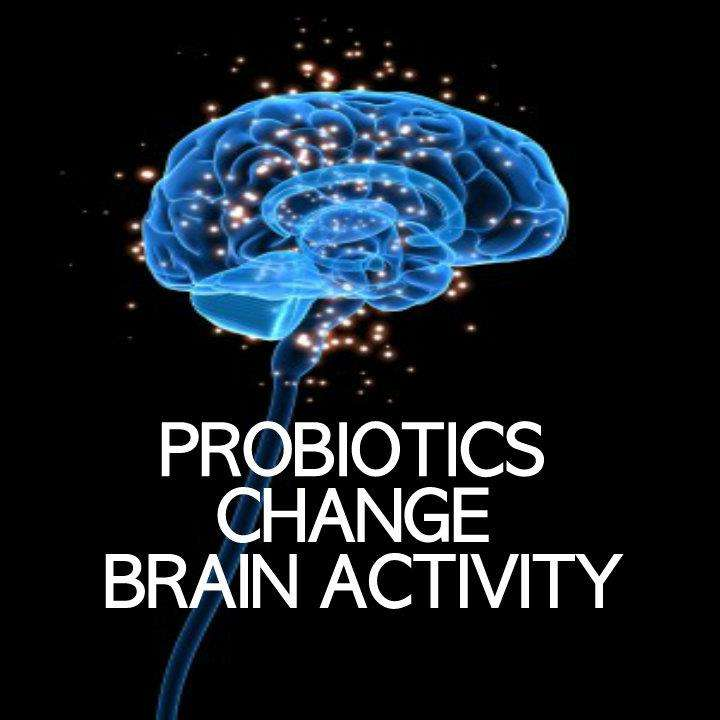 Wang H, Braun C, Murphy EF, Enck P. Bifidobacterium longum 1714™ Strain Modulates Brain Activity of Healthy Volunteers During Social Stress. Am J Gastroenterol. 2019;114(7):1152–1162.
 
Bruce-Keller AJ, Salbaum JM, Luo M, et al. Obese-type gut microbiota induce neurobehavioral changes in the absence of obesity. Biol Psychiatry. 2015;77(7):607–615. doi:10.1016/j.biopsych.2014.07.012
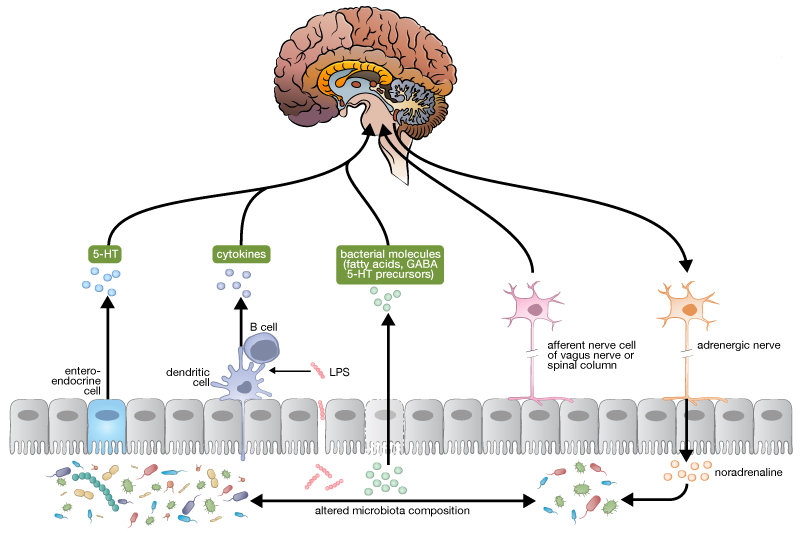 Mayer EA, Knight R, Mazmanian SK, Cryan JF, Tillisch K. Gut Microbes and the Brain: Paradigm Shift in Neuroscience. The Journal of Neuroscience. 2014;34(46):15490-15496. doi:10.1523/JNEUROSCI.3299-14.2014.
Mark Lyte. Microbial Endocrinology in the Microbiome-Gut-Brain Axis: How Bacterial Production and Utilization of Neurochemicals Influence Behavior
PLOS Pathogens. Published: November 14, 2013
Yano JM et al. Indigenous Bacteria from the Gut Microbiota Regulate Host Serotonin Biosynthesis 2015. Cell, 161 (2). pp. 264-276.
Microbes Associated with MDD
Associated w/Risk Reduction
Increased Risk
Bifidobacterium species
Dialister
Faecalbacterium Prauznitzi
Ruminococcus
Roseburia
Klebsiella
Clostridium
Lachnospiracea
Parabacteroides
Streptococcus
Cheung SG, Goldenthal AR, Uhlemann AC, Mann JJ, Miller JM, Sublette ME. Systematic Review of Gut Microbiota and Major Depression. Front Psychiatry. 2019;10:34. Published 2019 Feb 11. doi:10.3389/fpsyt.2019.00034
Common Microbial Overgrowth Patterns Linked to Chronic Disease
Small Intestinal Bacterial Overgrowth (SIBO) 47-57% of US adults
LPS production with metabolism of carbohydrate dense/acellular sugars
Increased insuin and leptin production
Two major families responsible: methane producers/H+ producers
Desulfovibrio** – mood and psychiatric disorders
Bacteroides fragilis**-colorectal cancer
Veilonella-most chronic/inflammatory disease
Fusobacterium spp-colon inflammation, cancer, and compromised immune response
Klebsiella spp-autoimmune disease Crohn’s, ulcerative colitis

				**All sulfidogenic bacteria generate genotoxic hydrogen sulfide
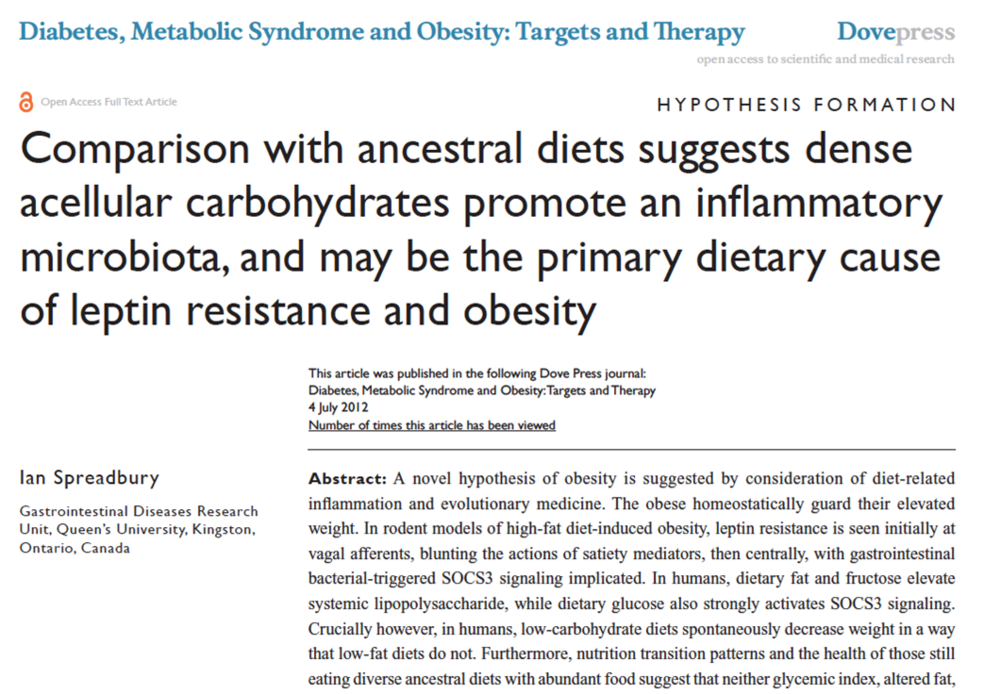 Slide #38
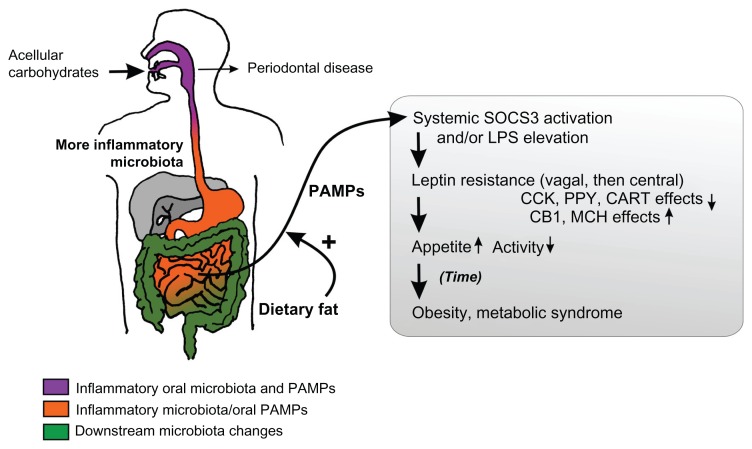 Slide #39
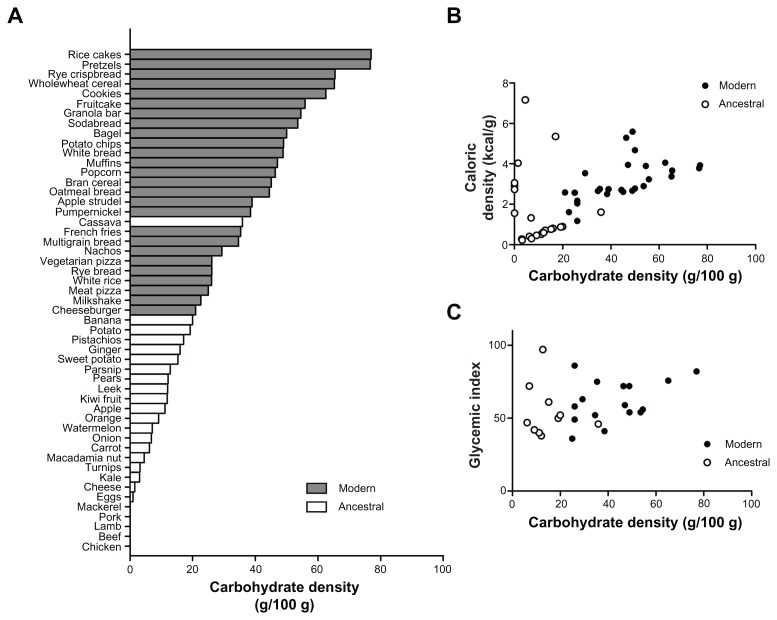 Slide #40
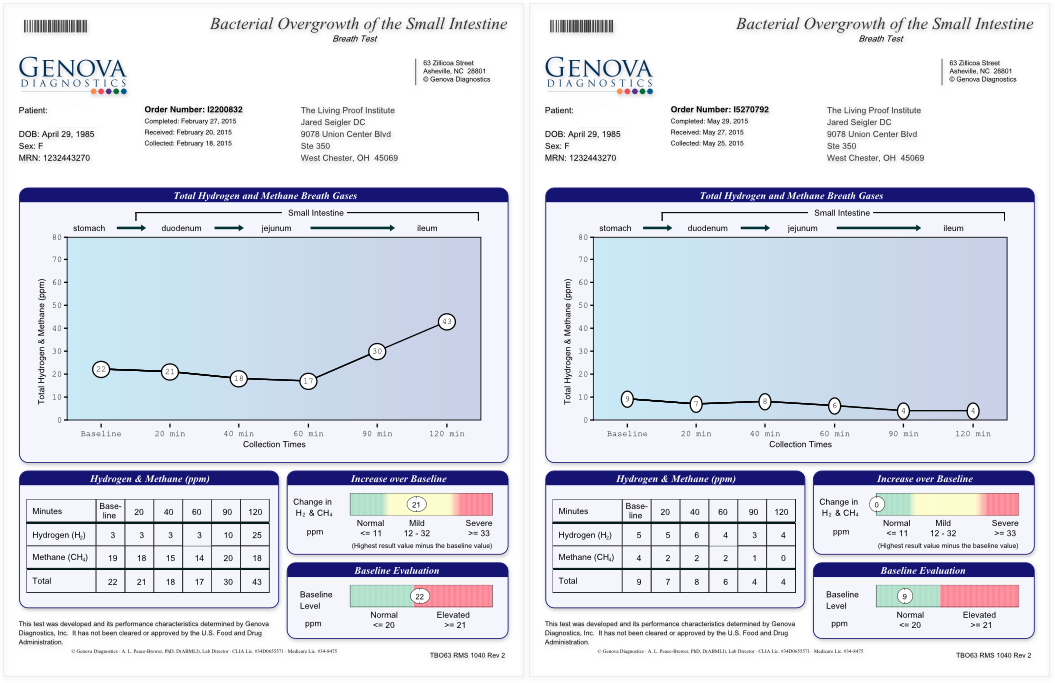 Sulfidogenic Bacteria: Mechanisms of Pathology
Genotoxicity/Mitochondrial pathology
Bacteroidetes fragilis
Fusobacteria
Desulfovibrio
Clostridium septicum
Streptococcus bovis
hydrogen sulfide generating
diffuses into intestinal epithelial cells and interferes with mitochondrial function
upregulated Ras/MAPK pathway 
Primary cause of hyperproliferation/CRC malignancies
Deplancke B, Gaskins HR. Hydrogen sulfide induces serum-independent cell cycle entry in nontransformed rat intestinal epithelial cells. FASEB J 2003;17:1310-2.
Dahmus, Jessica D., Drew L. Kotler, David M. Kastenberg, & C. Andrew Kistler. "The gut microbiome and colorectal cancer: a review of bacterial pathogenesis." Journal of Gastrointestinal Oncology [Online], 9.4 (2018): 769-777. Web. 5 Feb. 2020
Pathogenic Microbes and Associated Proteins
Fusobacterium
Klebsiella
Natalie E. Diether and Benjamin P. Willing. Microbial Fermentation of Dietary Protein: An Important Factor in Diet–Microbe–Host Interaction. Microorganisms. 2019 Jan; 7(1): 19.
Fusobacterium Species Growth Factors
High energy density drinks
Low intake of polyphenols
Low intake of brightly colored vegetables
Refined grain products/flours
Foods containing added sugars
Carbohydrate-dense foods
Afra K, Laupland K, Leal J, Lloyd T, Gregson D. Incidence, risk factors, and outcomes of Fusobacterium species bacteremia. BMC Infect Dis. 2013;13:264. Published 2013 Jun 5. doi:10.1186/1471-2334-13-264
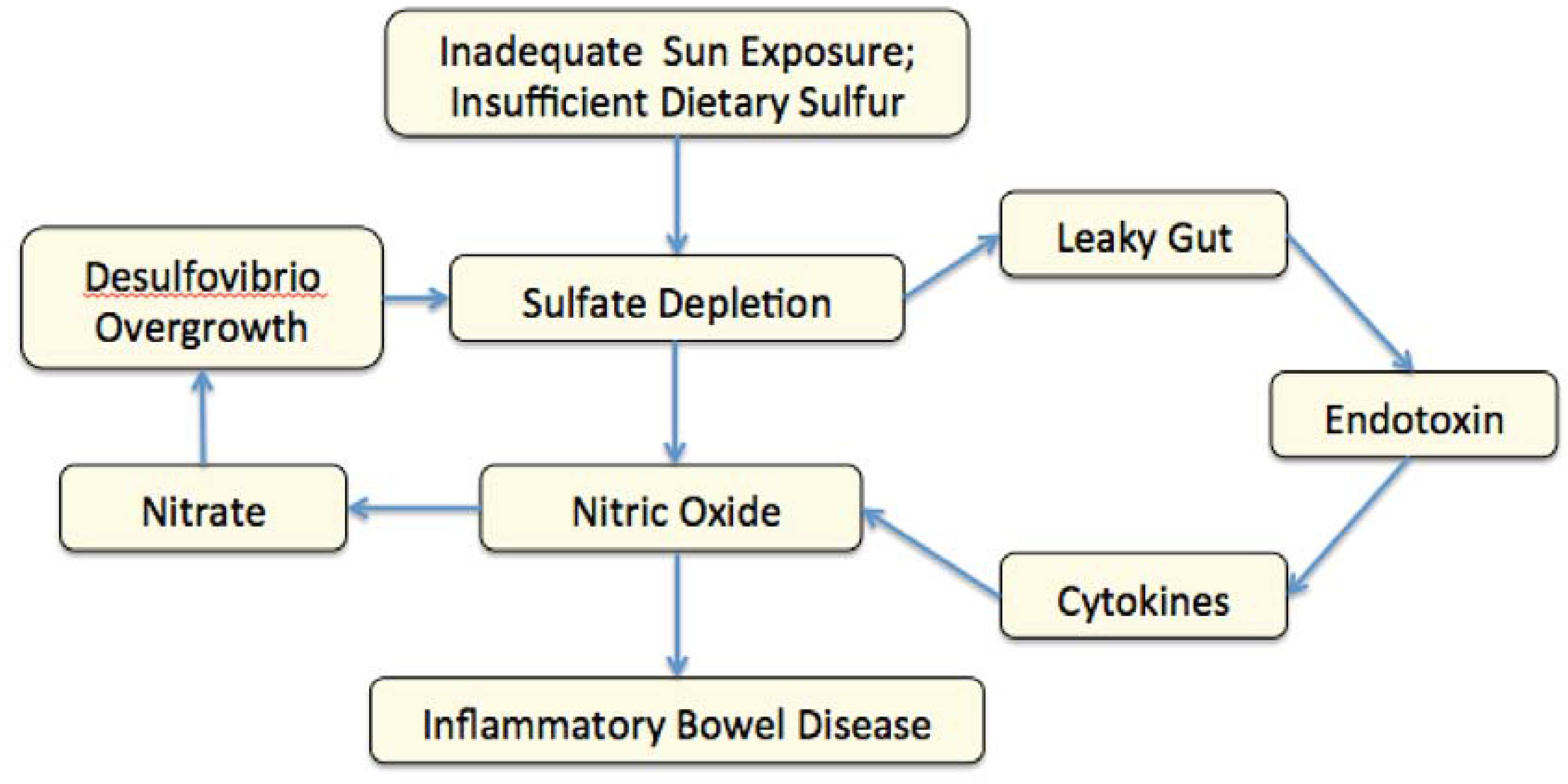 Goldstein EJ, Citron DM, Peraino VA, Cross SA. Desulfovibrio desulfuricans bacteremia and review of human Desulfovibrio infections. J Clin Microbiol. 2003;41(6):2752–2754. doi:10.1128/jcm.41.6.2752-2754.2003
Klebsiella
A major, most significant risk factor, for development of autoimmune diseases of the GI and skeletomuscular sysytem
Crohn’s, Ulcerative Colitis, Ankylosing spondylitis, Rheumatoid arthritis
Produces a digestive enzyme in metabolic response to dietary starch
Pullulanase enzyme drives innate immune response and attack on self tissue
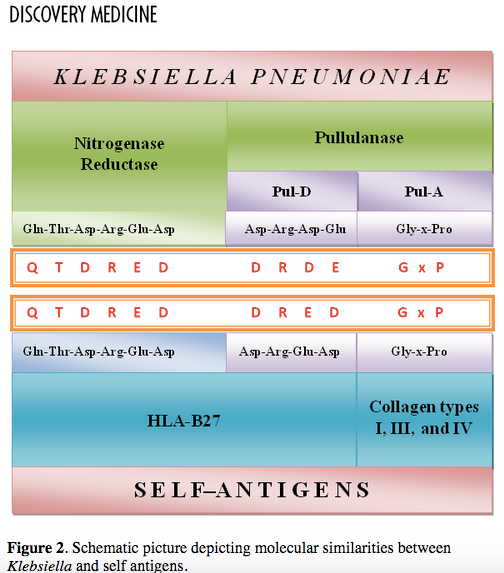 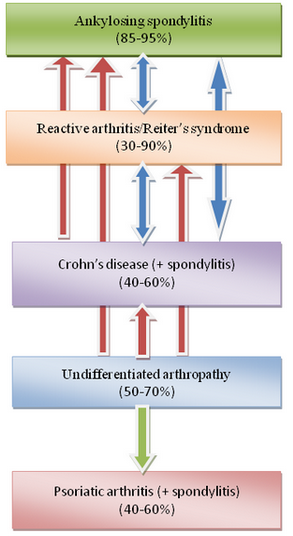 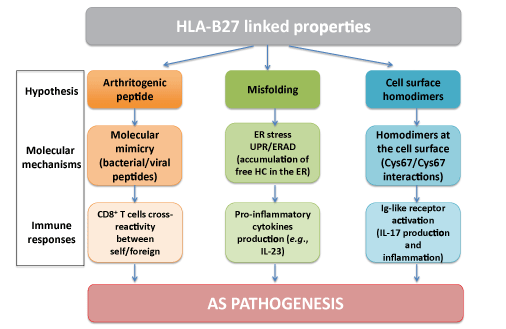 Microbiome Changes in Enteral Patients
Whole foods, no added sugar formulas support greater diversity and higher levels of commensal/beneficial species
Majority of commercial enteral formulas cause loss of keystone species in relatively short periods of time
Significant differences in markers associated with inflammation and bile acid metabolites
McClanahan, D., Yeh, A.S., Firek, B.A., Zettle, S., Rogers, M.S., Cheek, R., Nguyen, M.V., Gayer, C.P., Wendell, S.G., Mullett, S.J., & Morowitz, M.J. (2019). Pilot Study of the Effect of Plant-Based Enteral Nutrition on the Gut Microbiota in Chronically Ill Tube-Fed Children. JPEN. Journal of parenteral and enteral nutrition.
Gallagher, K. , Flint, A. , Mouzaki, M. , Carpenter, A. , Haliburton, B. , Bannister, L. , Norgrove, H. , Hoffman, L. , Mack, D. , Stintzi, A. and Marcon, M. (2018), Blenderized Enteral Nutrition Diet Study: Feasibility, Clinical, and Microbiome Outcomes of Providing Blenderized Feeds Through a Gastric Tube in a Medically Complex Pediatric Population. Journal of Parenteral and Enteral Nutrition, 42: 1046-1060. doi:10.1002/jpen.1049
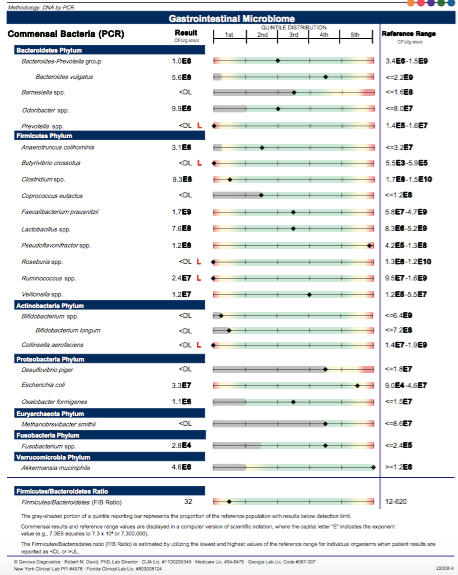 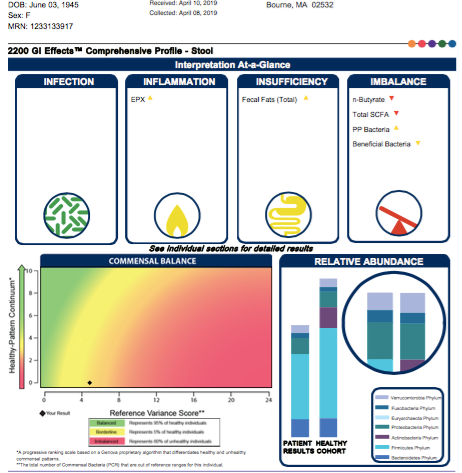 Summary of Most Influential Lifestyle and Dietary Characteristics
Limit use of antibiotics and reduce exposure to antibiotic residues and agrichemicals (choose organic)
Avoid chemical additives, artificial sweeteners, and emulsifiers
Choose fiber-rich vegetables at most meals
Select foods rich in polyphenols every day
Get aerobic exercise
Limit window of time eating to 13hr, less snacking
Avoid concentrated, high sugar and energy-based foods and formulas
Thank you, Be well!
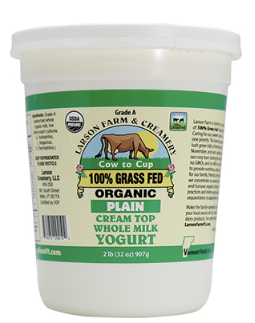 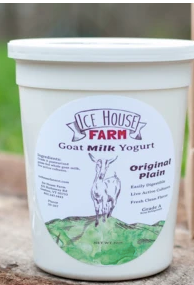 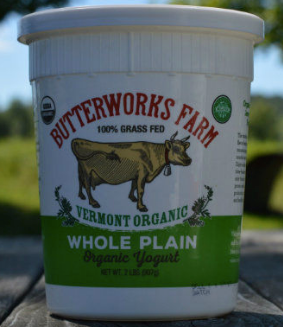 Connect and learn more @
www.thehealthedgepodcast.com